Tenets of Good Podcasting
By Michael O’Connell
Images by Shutterstock

Presentation Copyright 2017 by Michael O’Connell
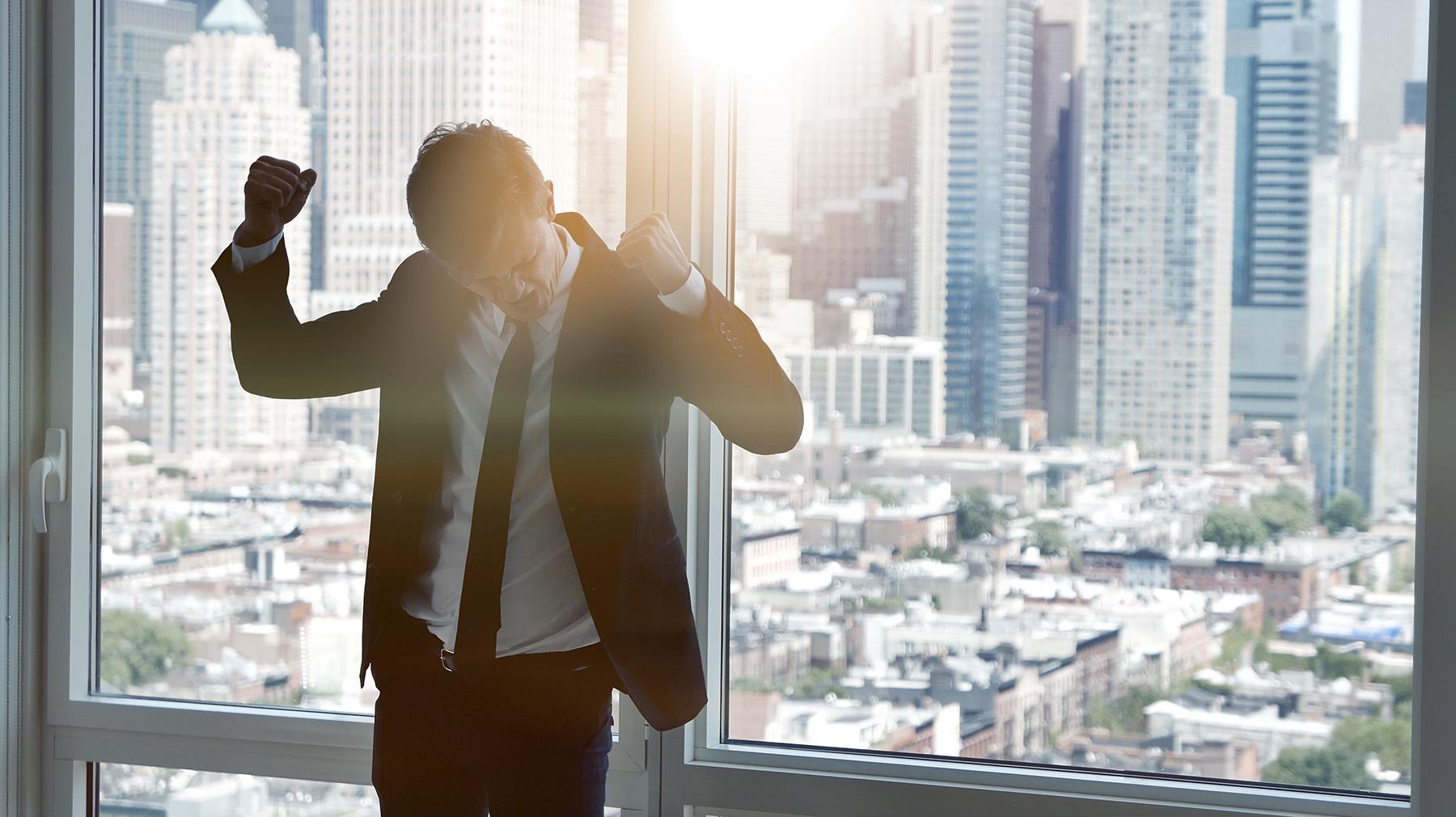 Have a passion for the topic.
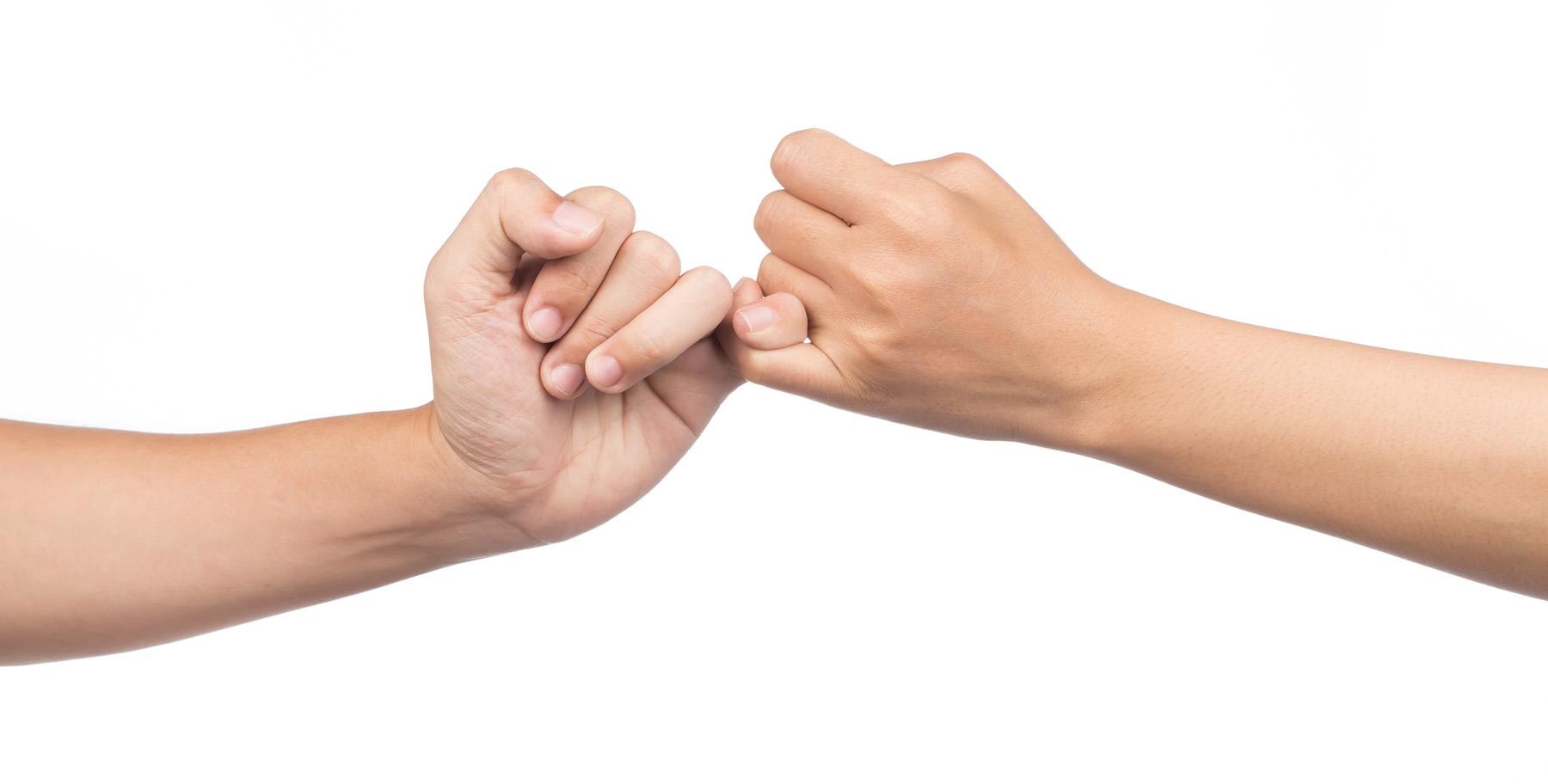 A podcast is a promise. Post on time.
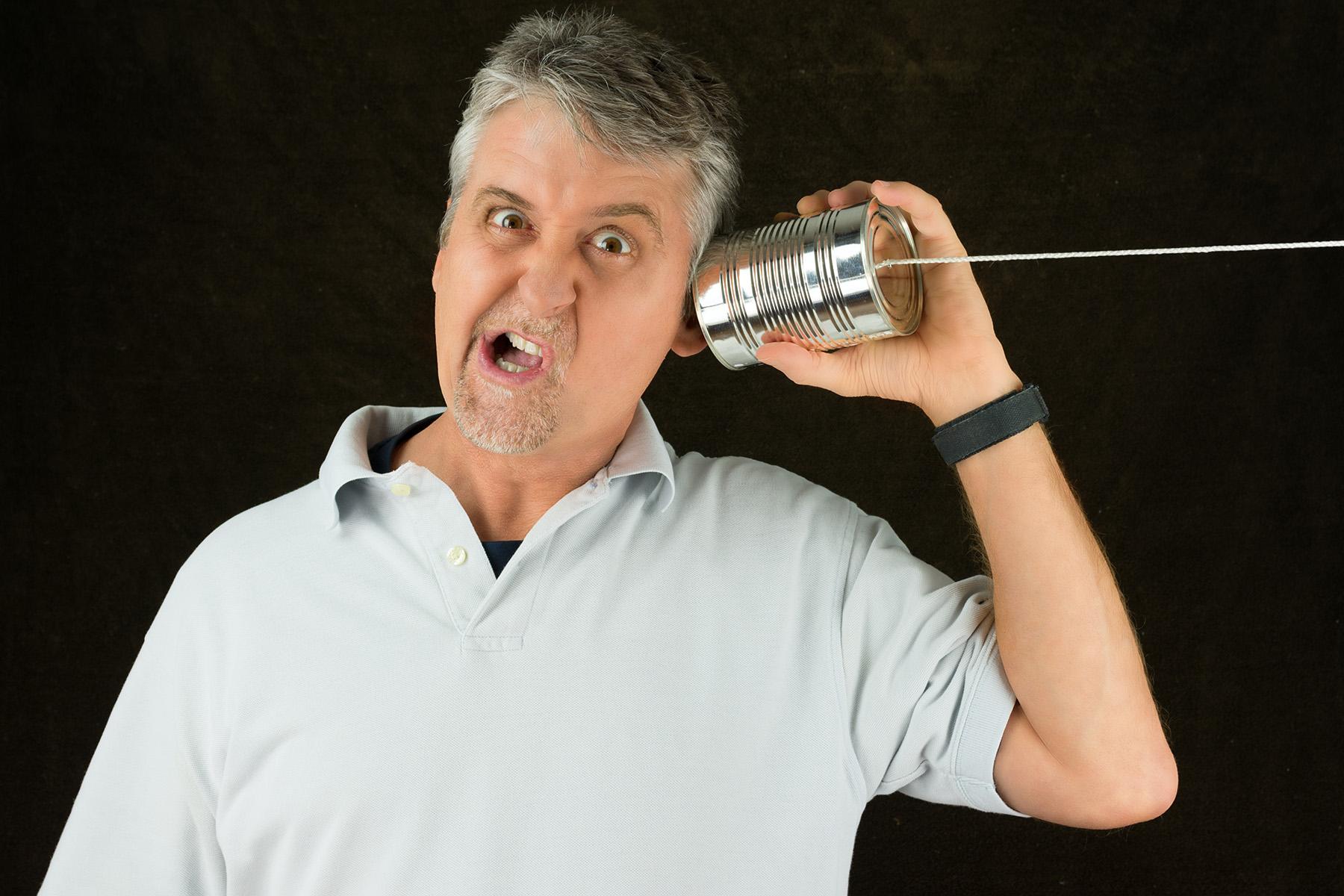 Does your audience listen to podcasts?
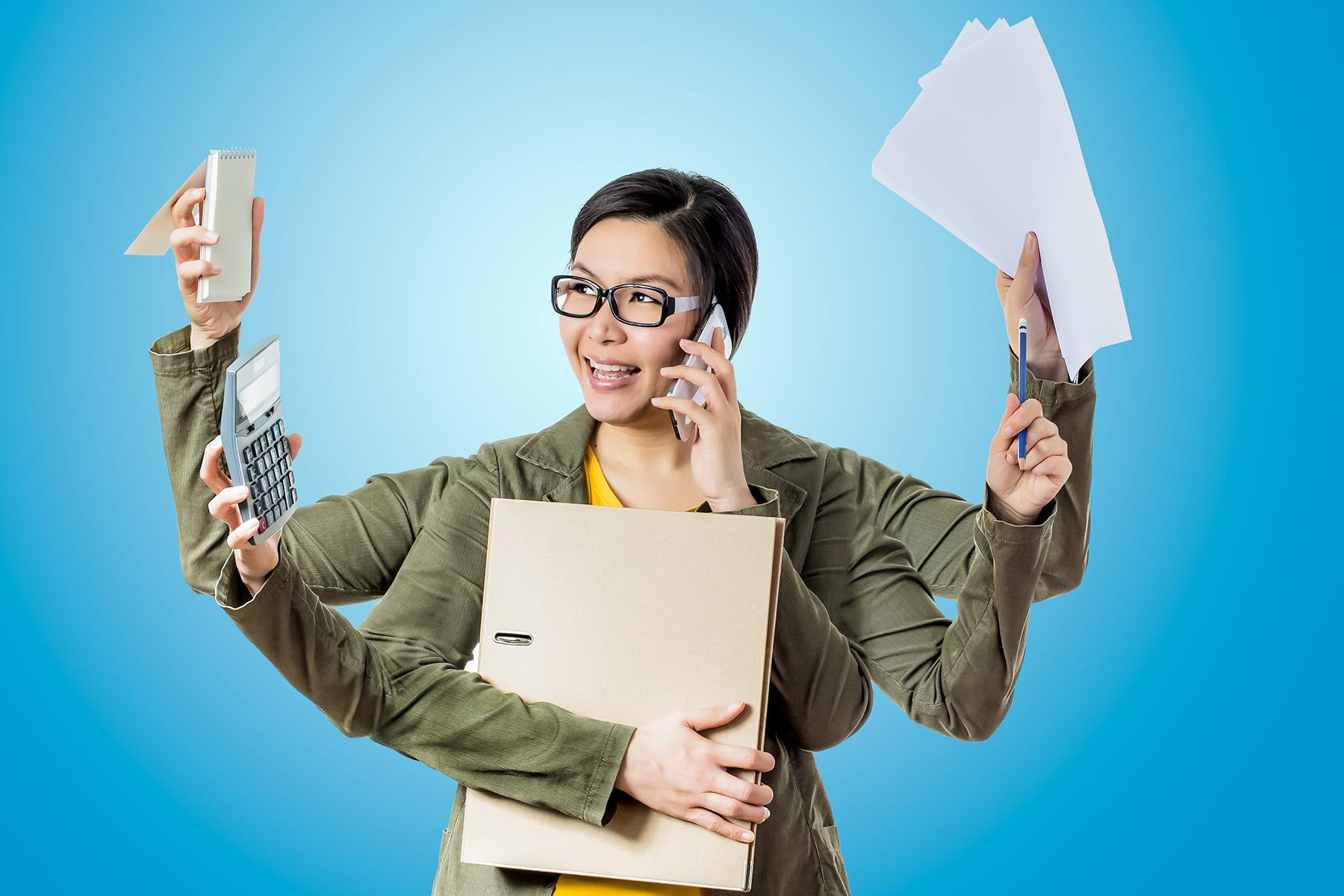 Do the work.
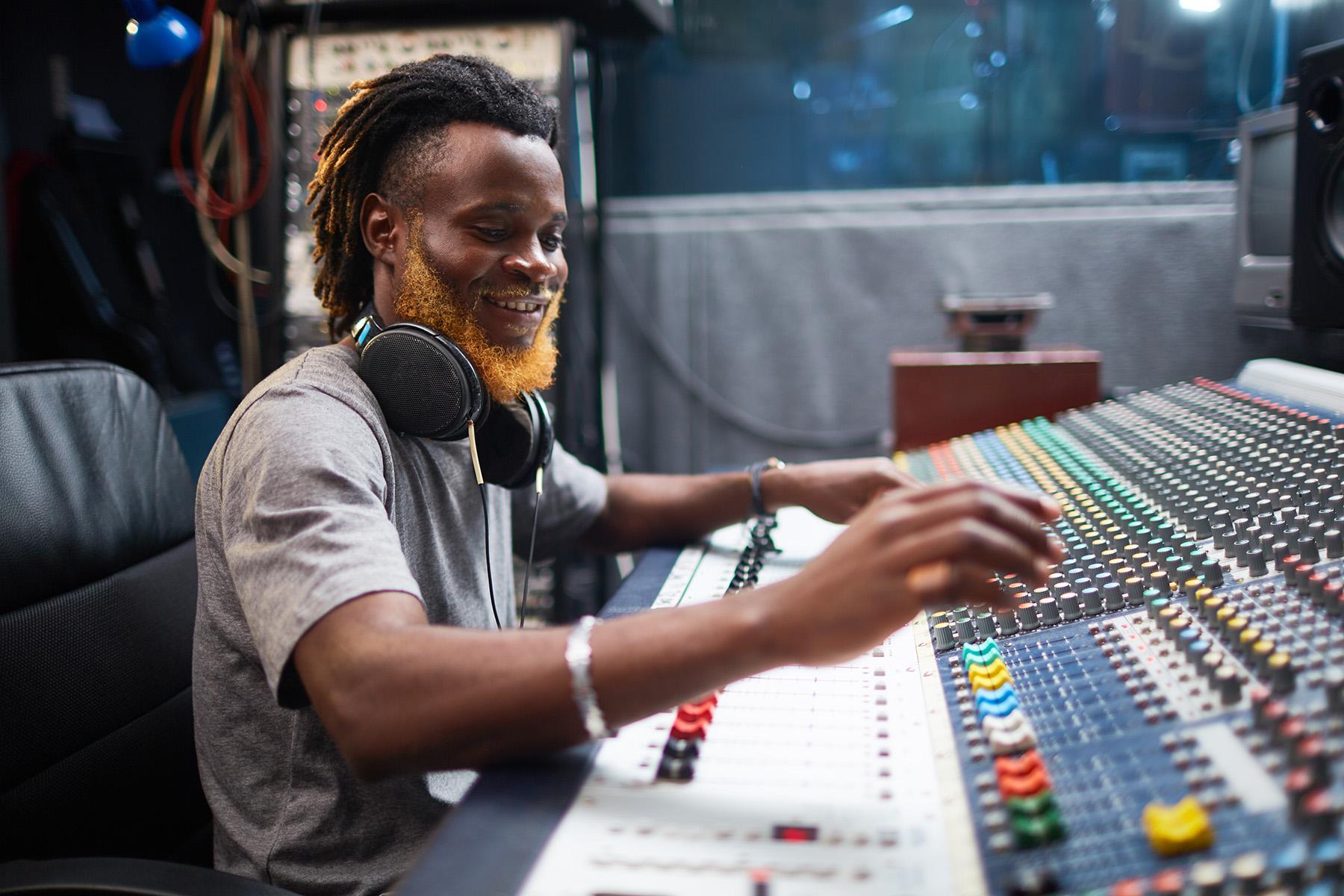 Solve your technical 
problems early.
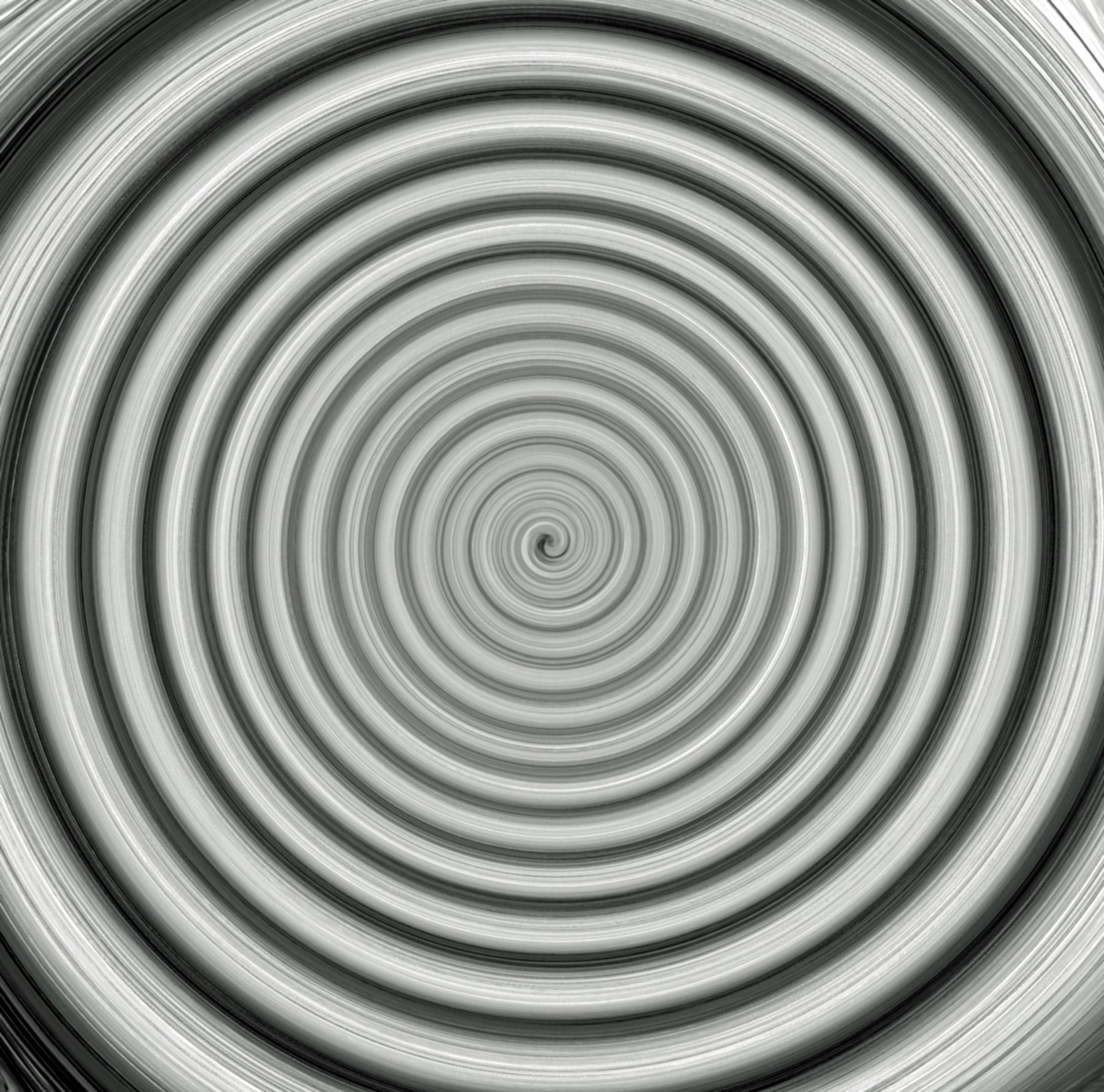 A podcast is not reality.
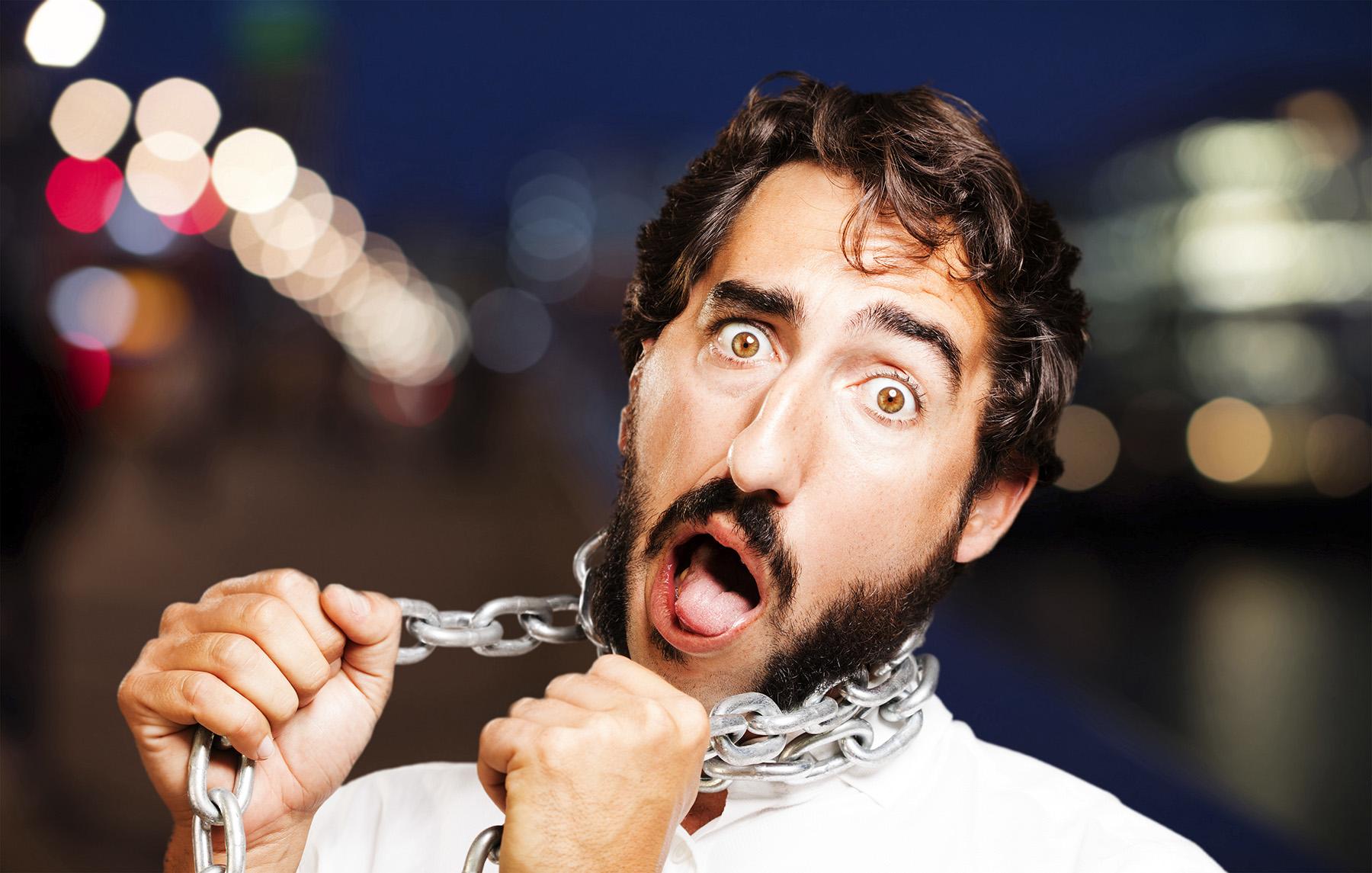 Structure does not equal shackles.
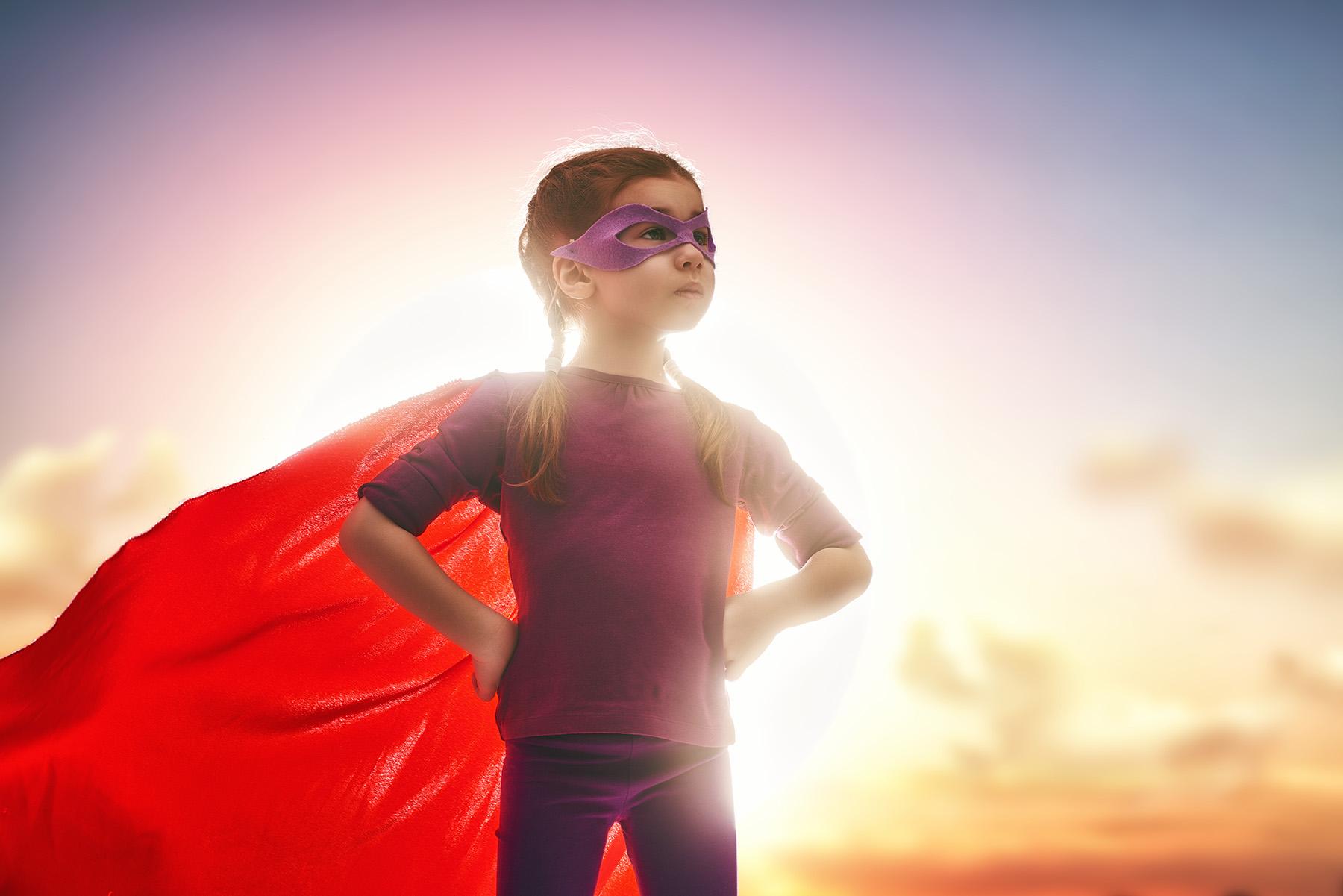 Develop a podcasting identity.
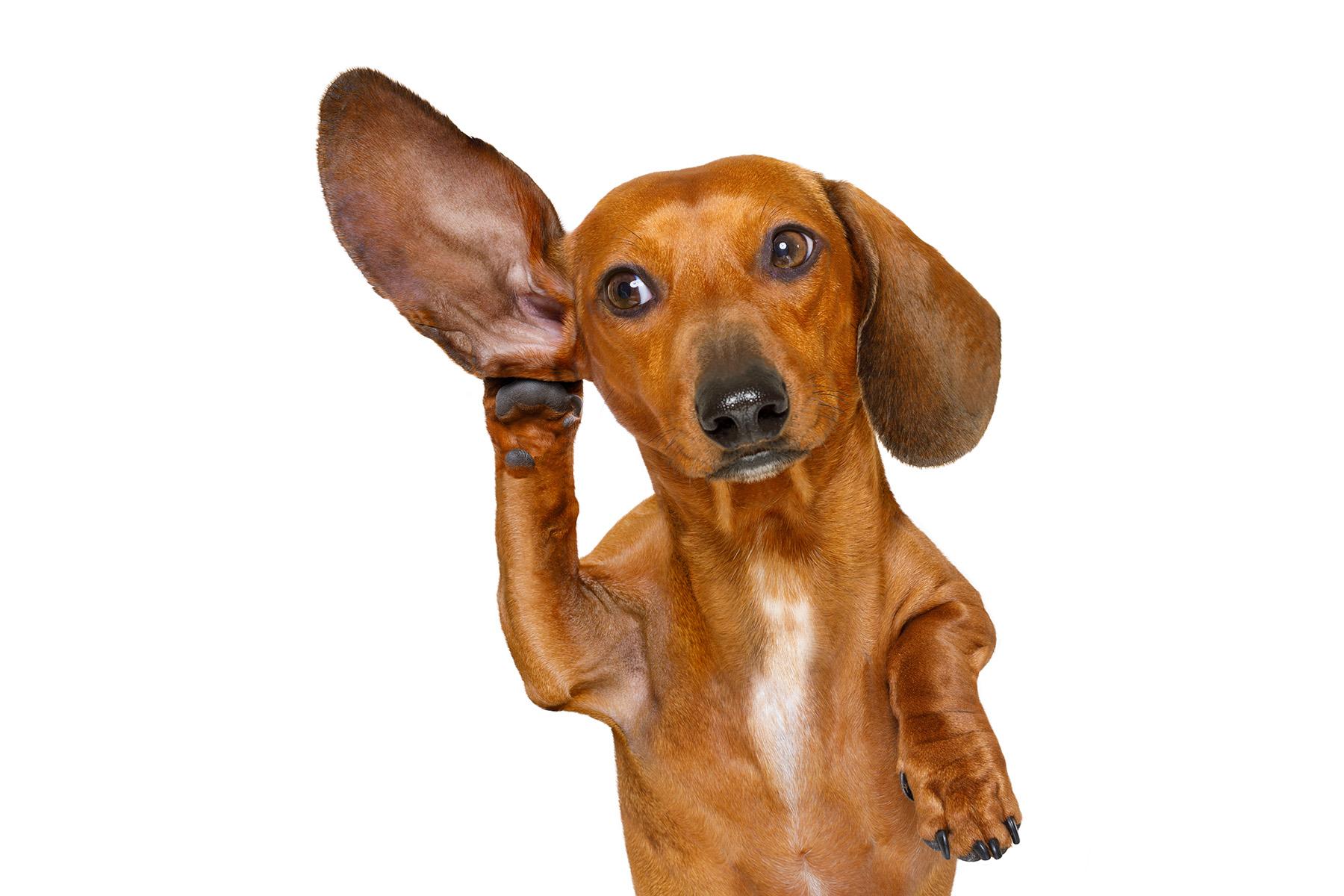 Imagine the person you’re talking to and talk to them.
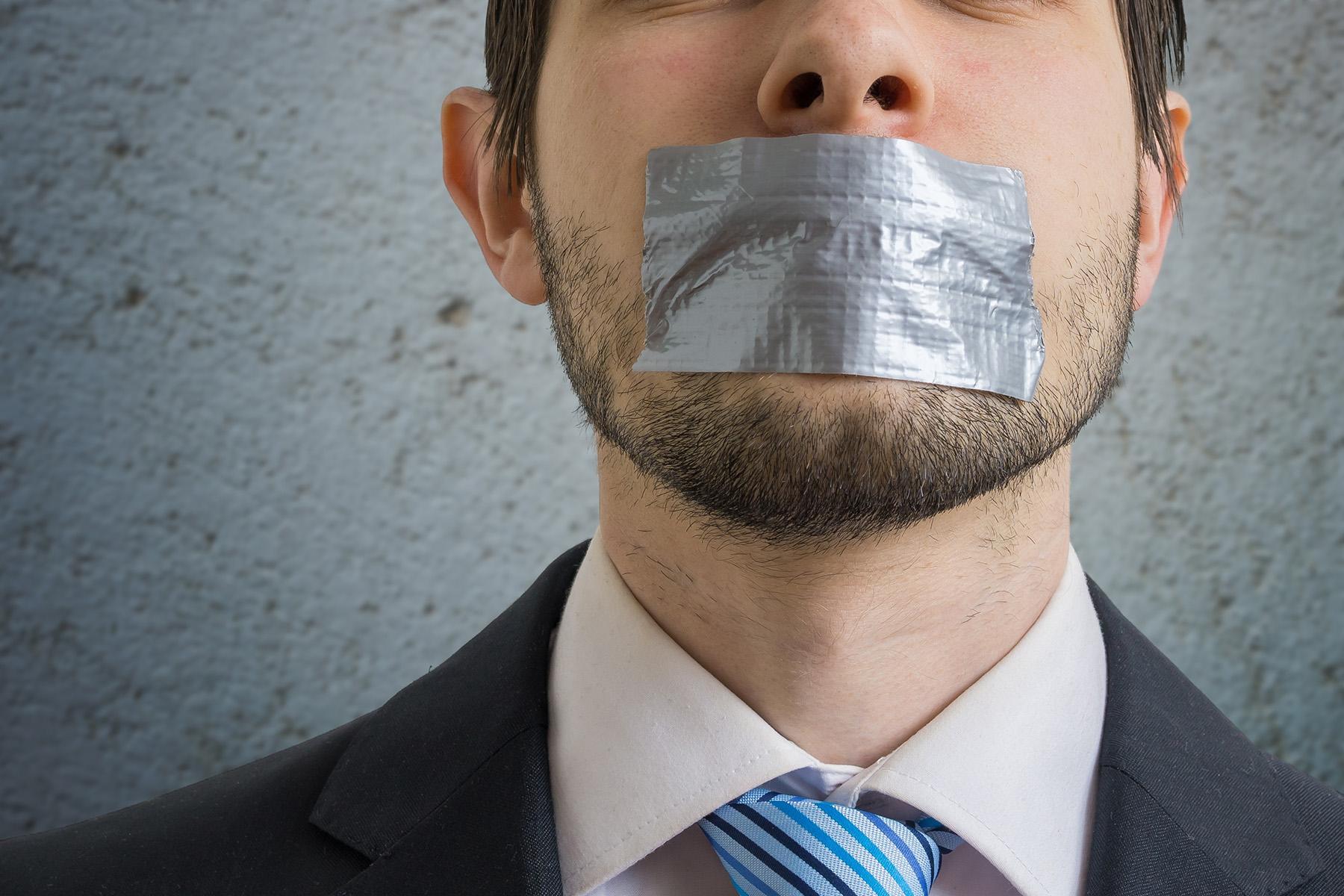 Learn when to shut up.
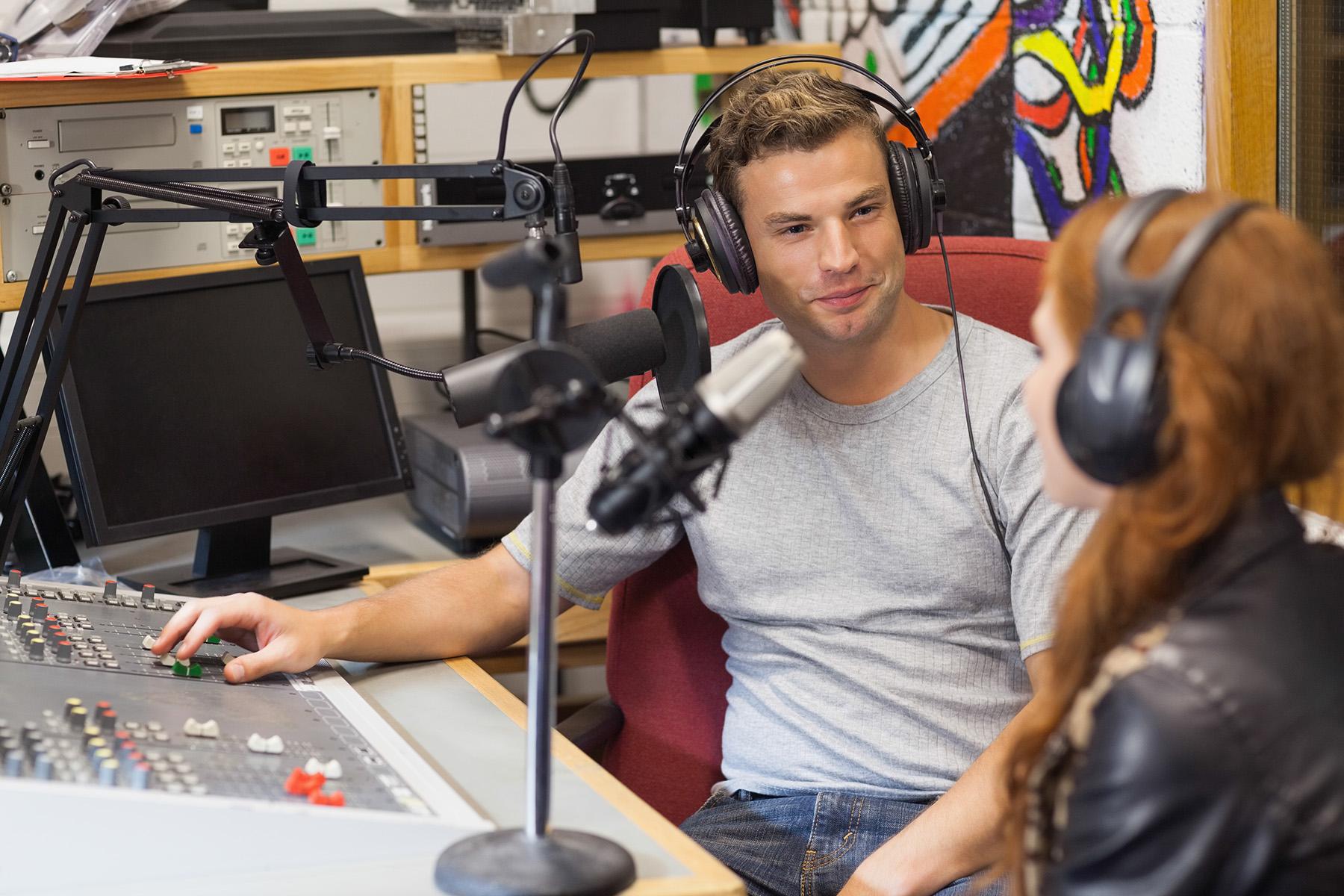 Listen and react, but don’t restate.
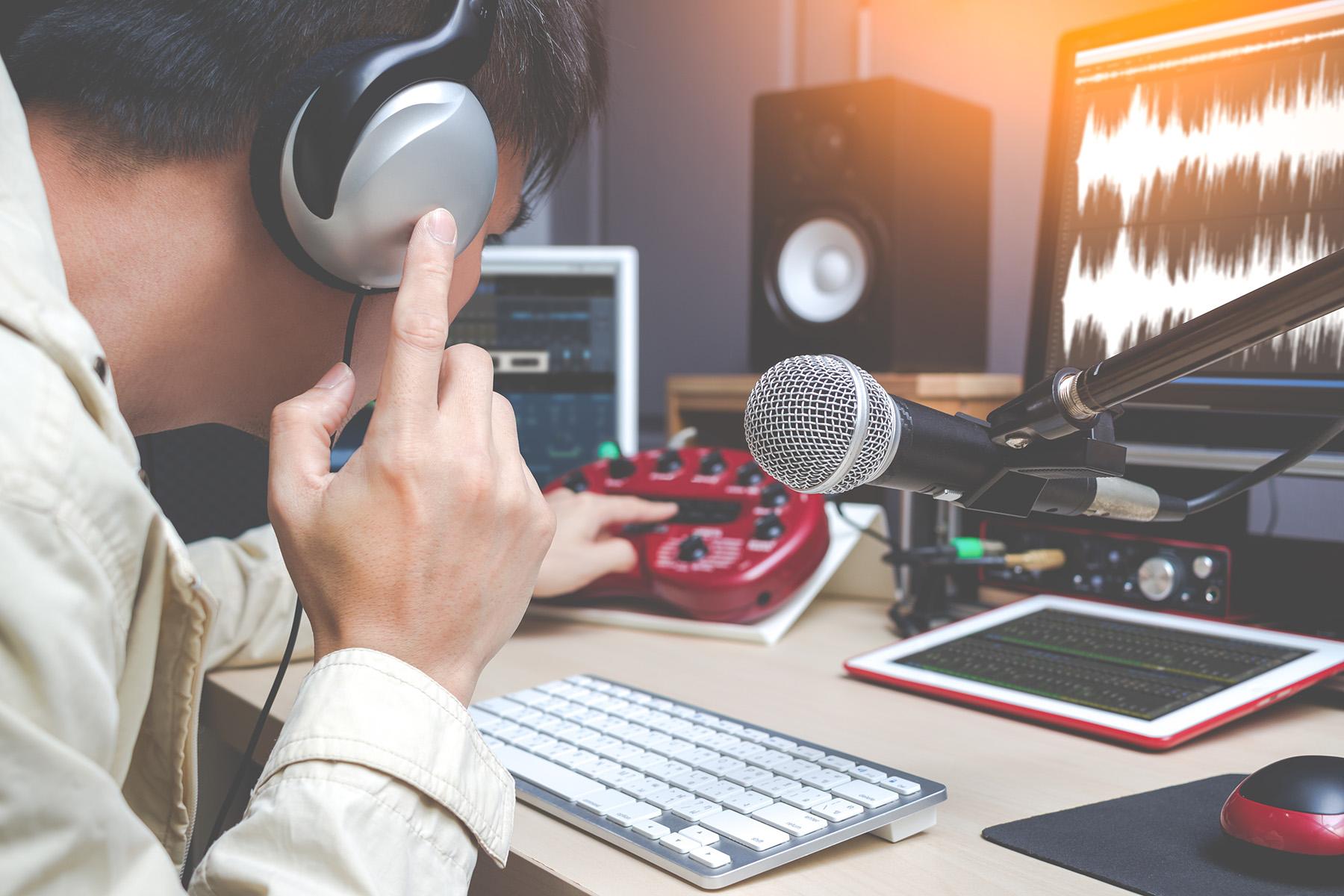 Pre-production is just as important as post-production.
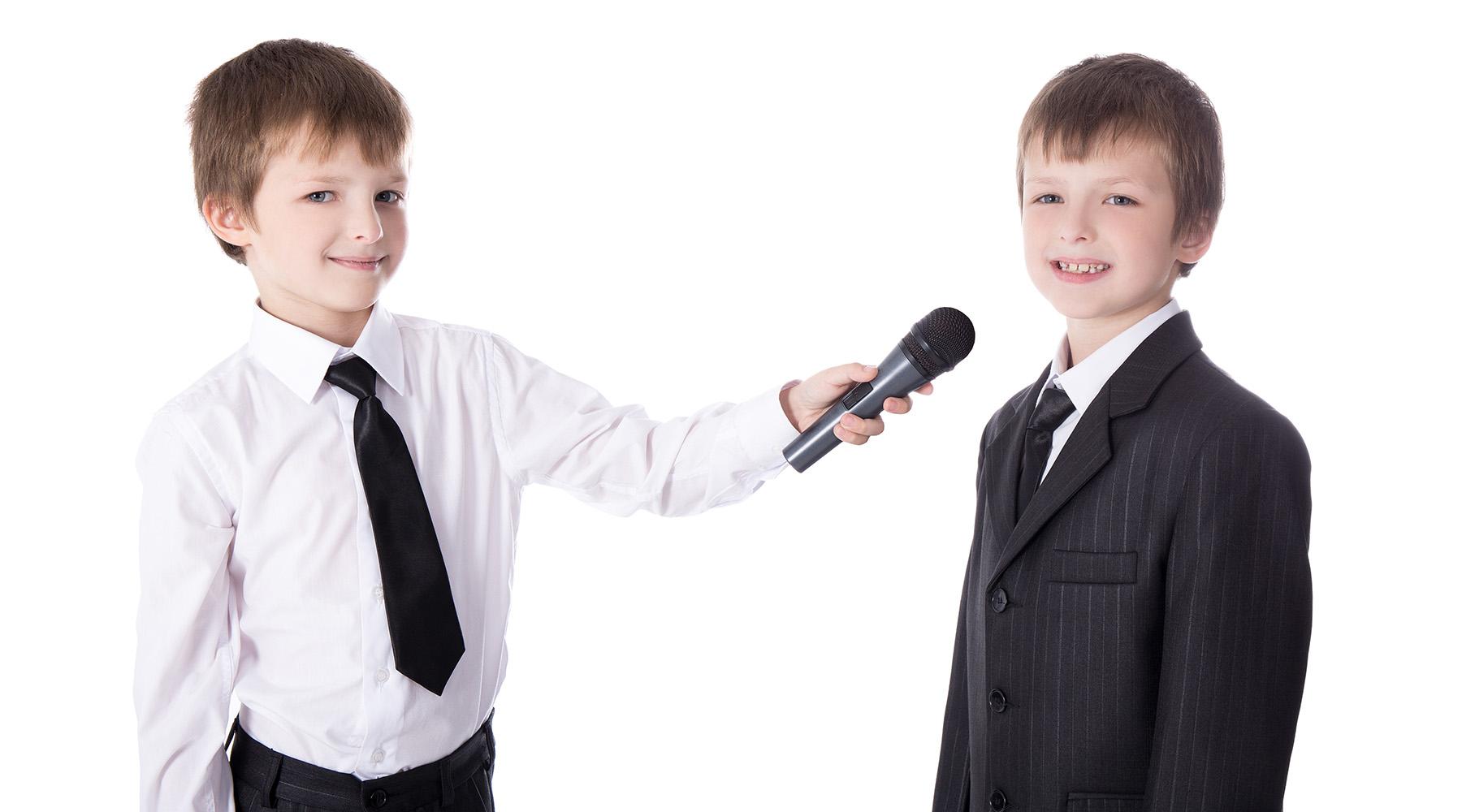 Put your guest at ease.
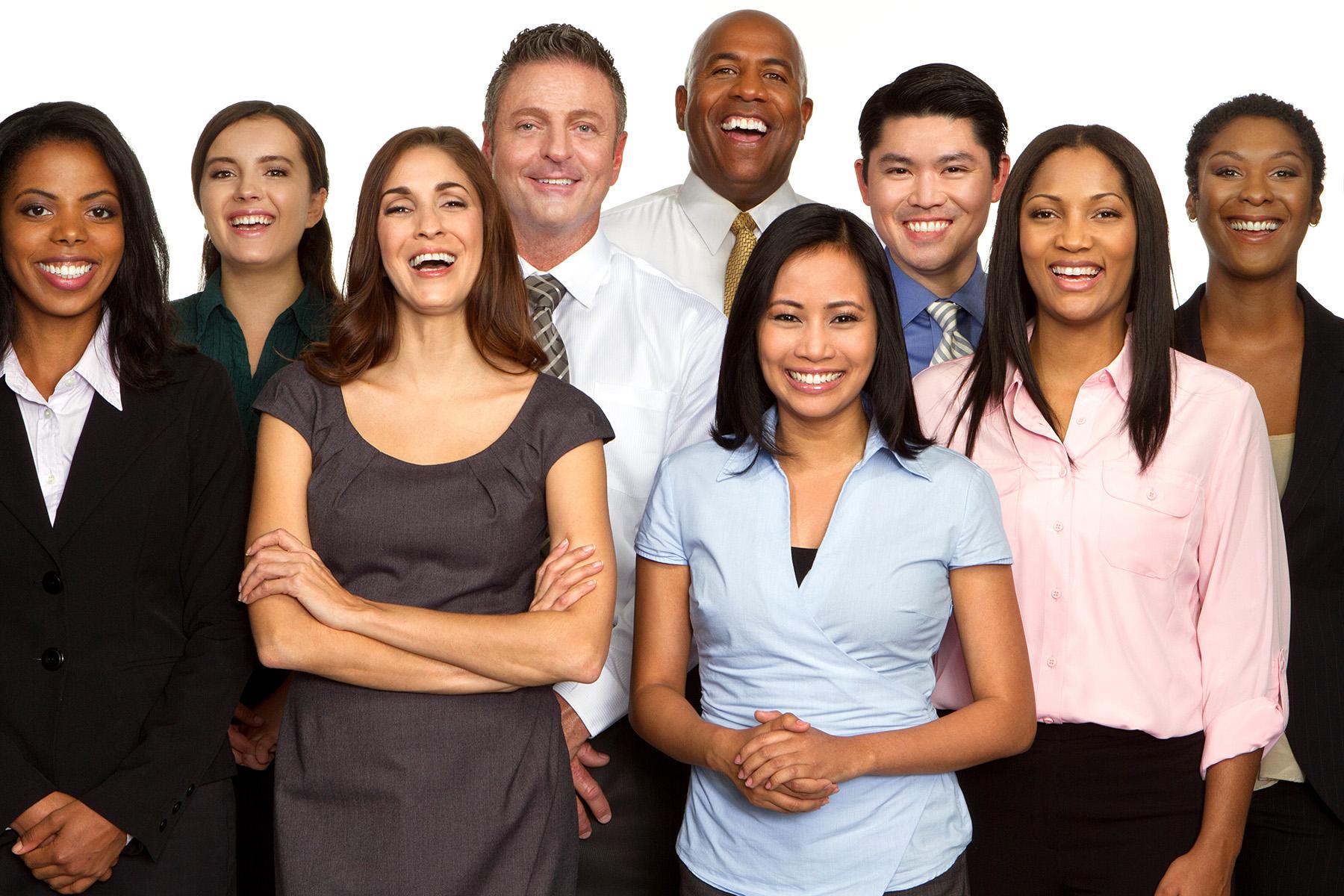 Seek diversity in guests and topics
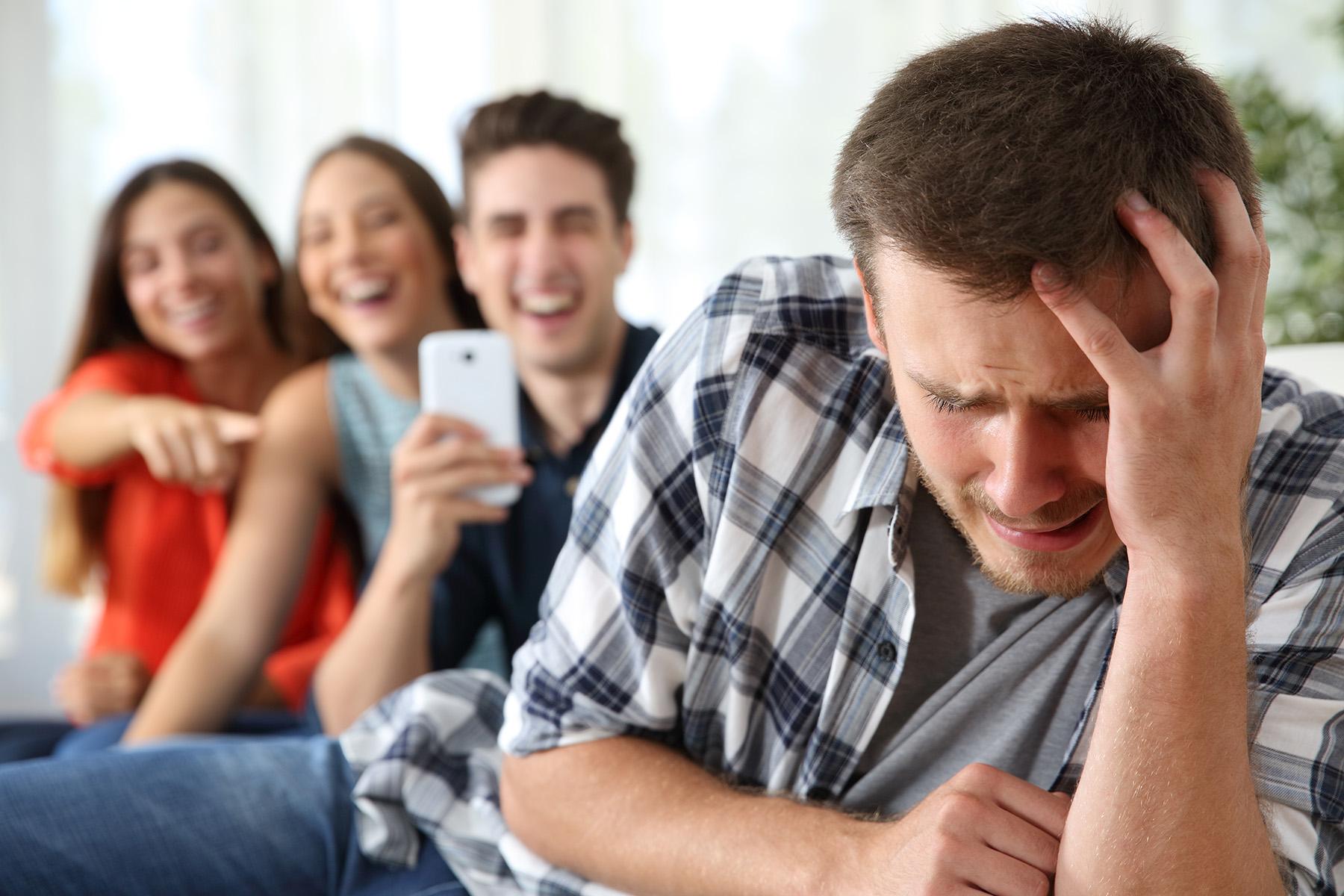 Learn to take criticism.
Learn to take criticism.
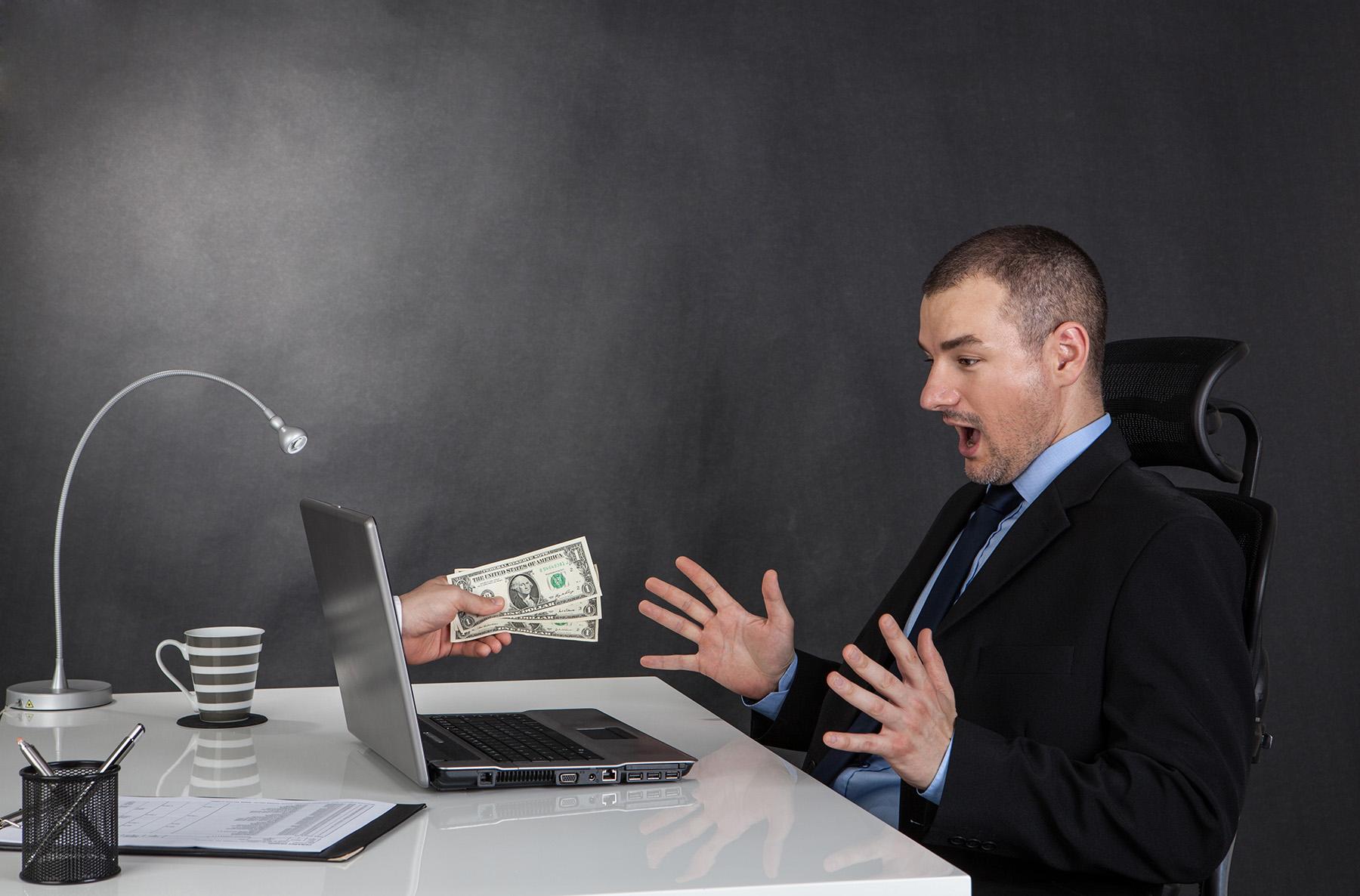 Figure out how to pay for this thing.
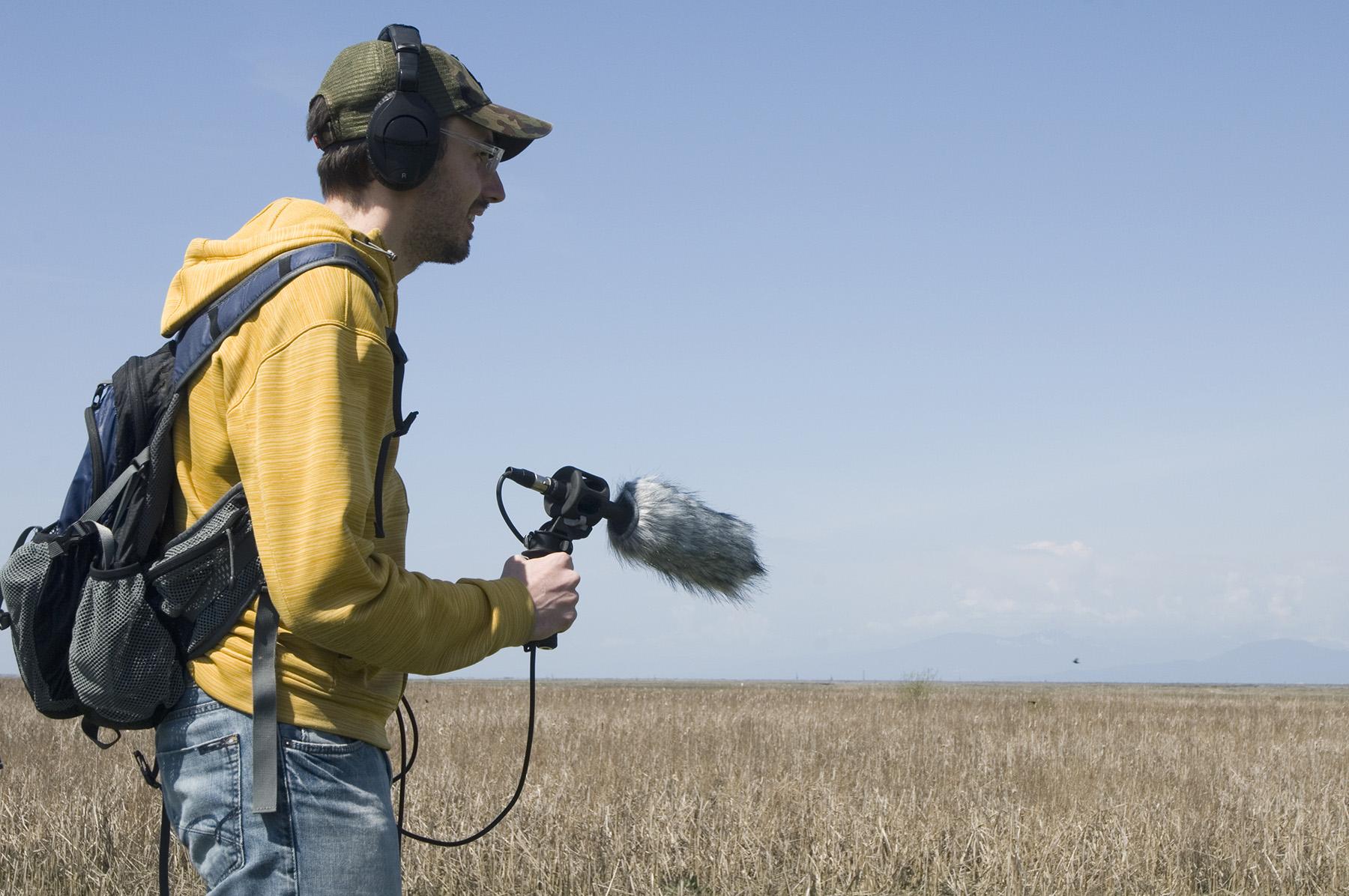 Use natural sound.
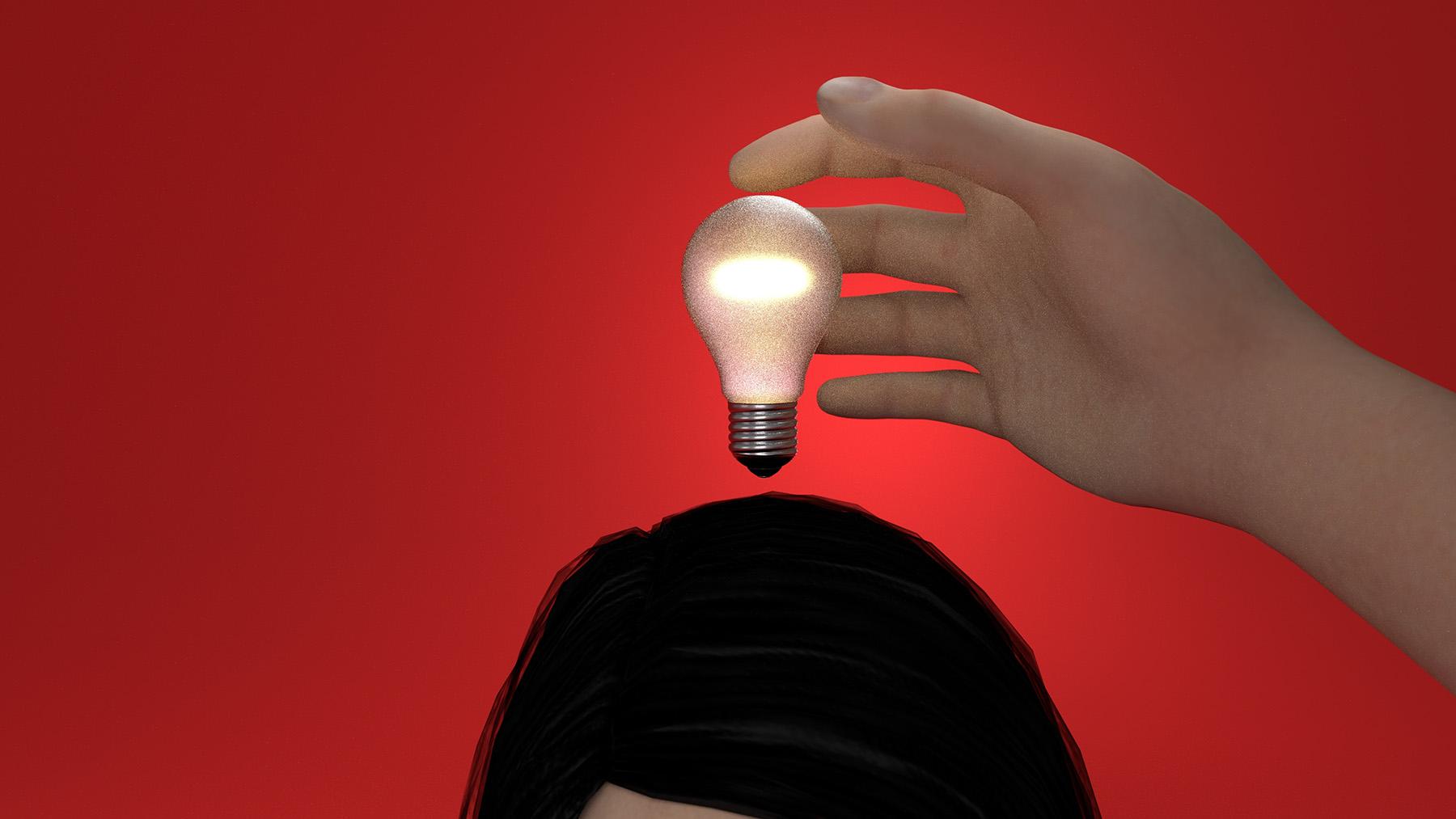 Respect
ownership.
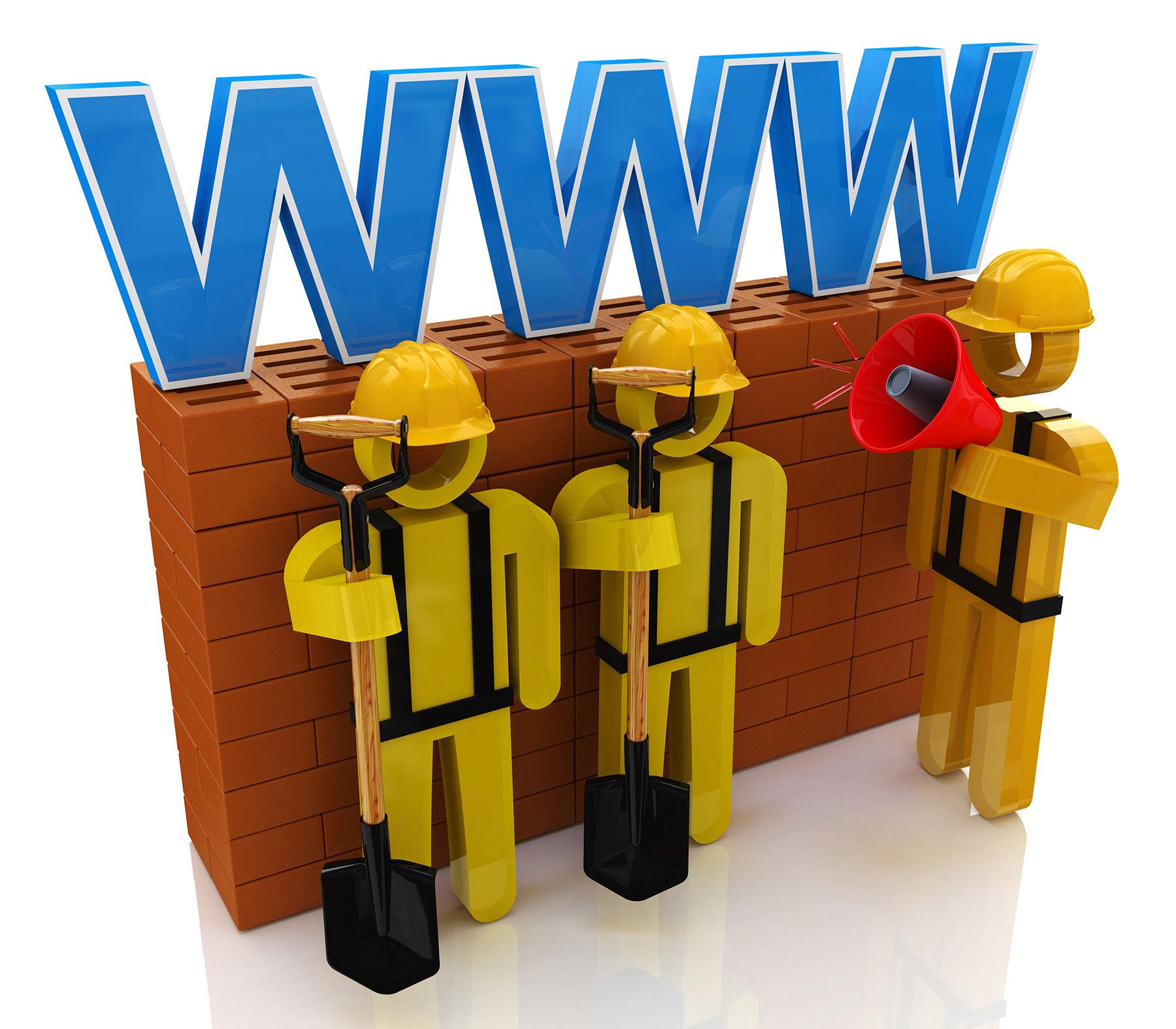 Build a home online.
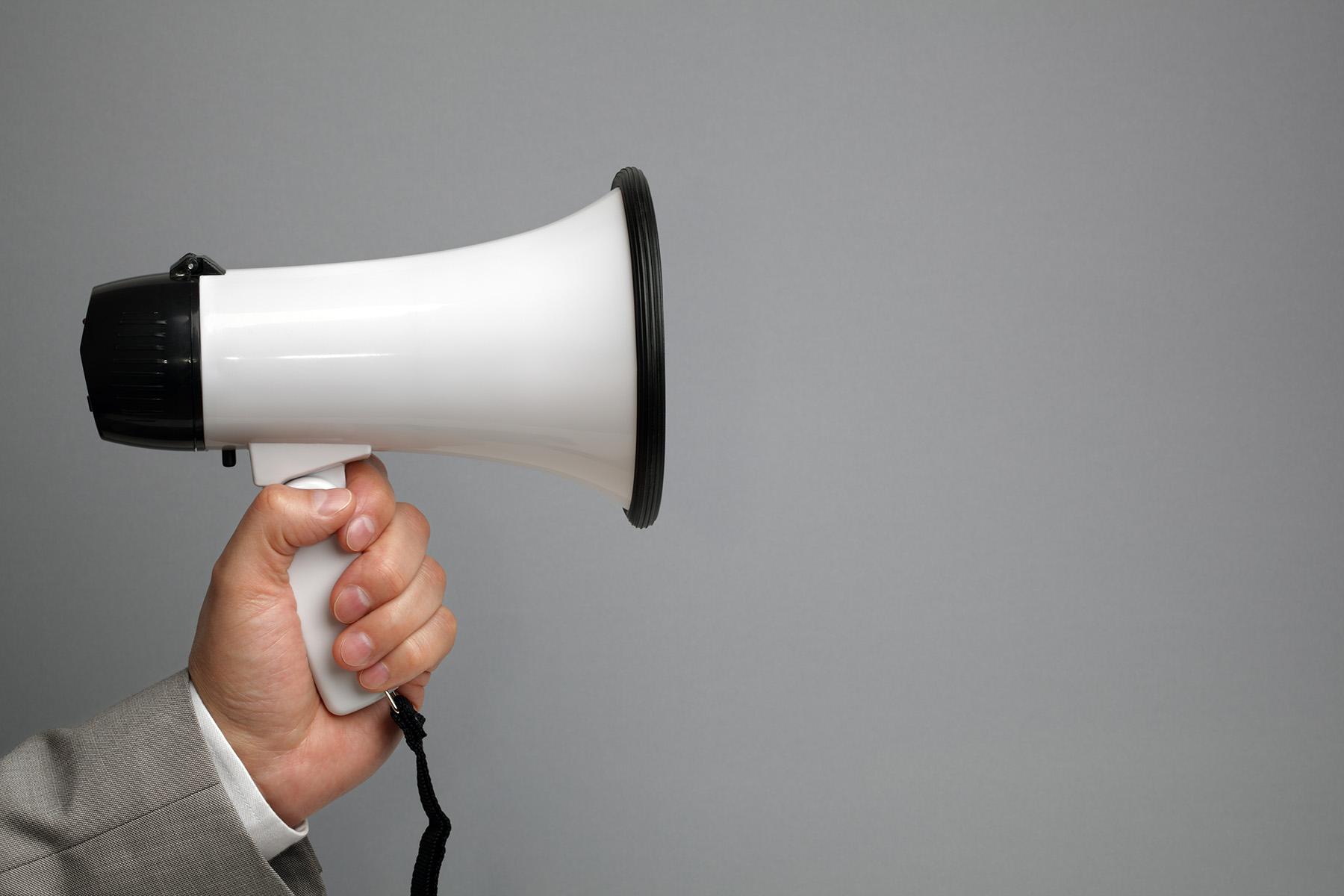 Promote like your life depended on it.
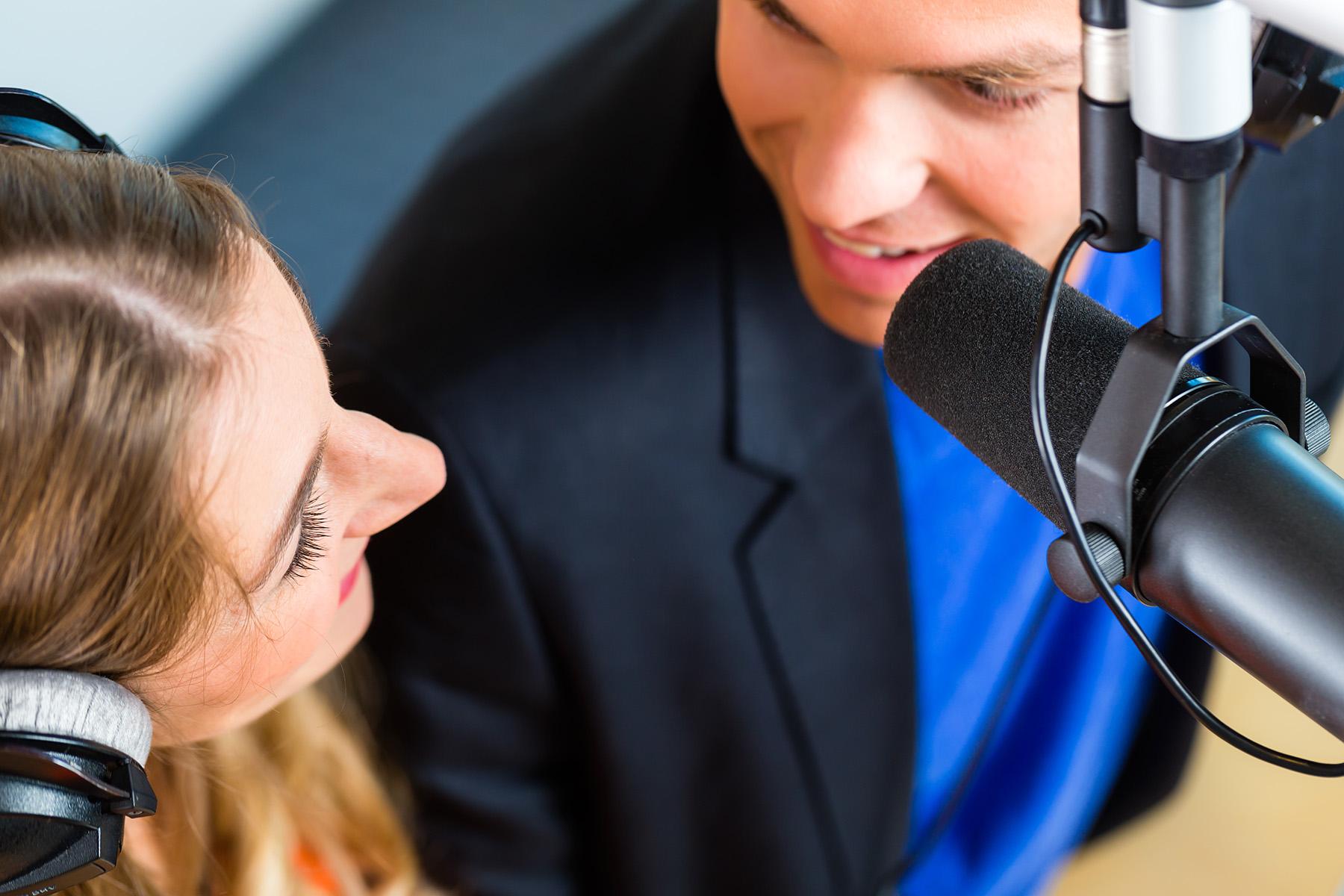 Have fun.
Have fun.